UNIDAD 4: PRESUPUESTO DE CONSULTORÍA
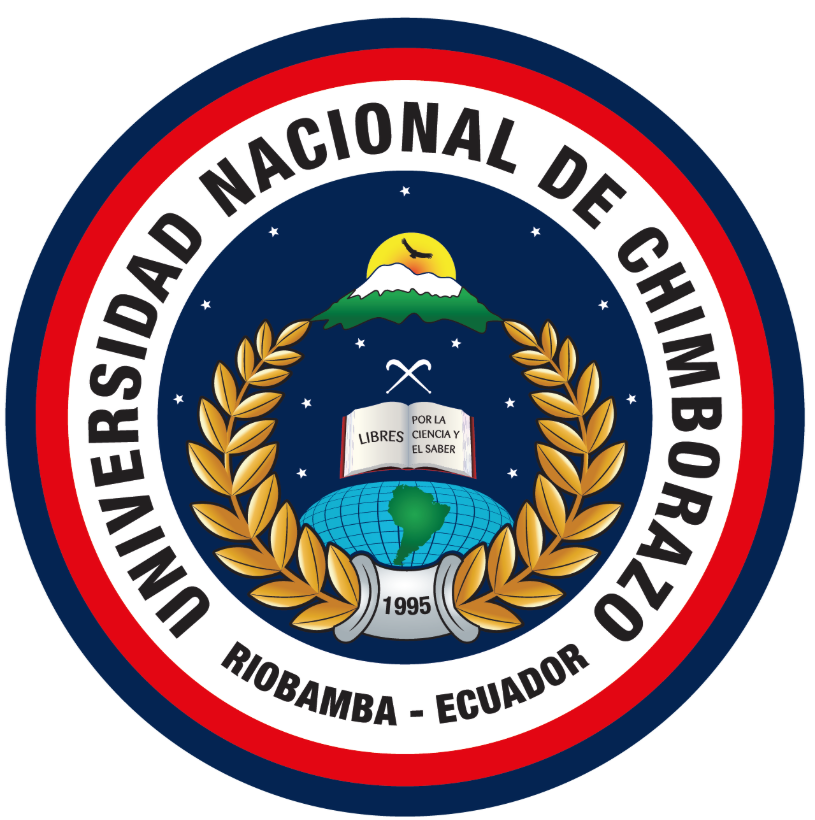 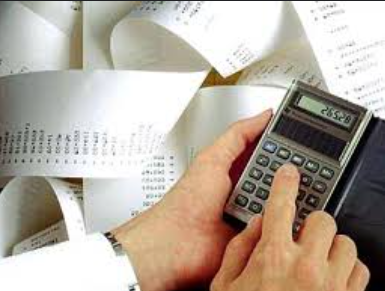 JULIO FIALLOS IGLESIAS
Para empezar que es consultoría?
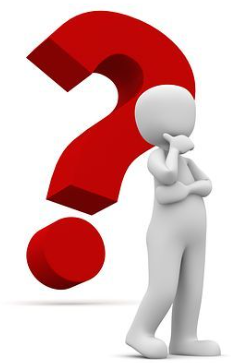 Empresas Consultoras
Fiscalización
Diseños
Planos
Especificaciones Técnicas
Memorias Técnicas
Se controla que en obra se cumplan los diseños
4.1 Costos directos e indirectos dentro de la consultoría
Los costos directos son aquellos que pueden ser asignados directamente a un proyecto o servicio específico, mientras que los costos indirectos son aquellos que no pueden ser atribuidos directamente a un proyecto específico, sino que se distribuyen entre varios proyectos o servicios.
4.1.1 Costos directos dentro de la consultoría
Son los gastos que se generan directamente en la realización de un proyecto o servicio, como el salario de los consultores que trabajan en el proyecto, el costo de los materiales o herramientas utilizados, o los honorarios de subcontratistas.
4.1.1 Costos directos dentro de la consultoría
Salarios o honorarios de los consultores que trabajan directamente en el proyecto.
 
Costos de viaje, alojamiento, y viáticos relacionados con el proyecto. 

Costos de software o herramientas específicas para el proyecto.
 
Honorarios de subcontratistas o especialistas que trabajan directamente en el proyecto
4.1.2 Costos indirectos dentro de la consultoría
Son los gastos que no se pueden atribuir directamente a un proyecto específico, sino que son necesarios para la operación general de la empresa de consultoría.
4.1.2 Costos indirectos dentro de la consultoría
Alquiler de oficinas, servicios públicos (luz, agua, internet).
 
Salarios del personal administrativo, de apoyo, y de gestión.
 
Seguros y otros beneficios del personal. 

Costos de marketing y publicidad para la empresa de consultoría.
 
Gastos de depreciación de equipos y mobiliario
4.2 Presupuesto de la  consultoría de obra
El presupuesto de una consultoría de obra debe reflejar los costos de los recursos humanos, técnicos y materiales necesarios para la ejecución del proyecto, así como un margen de utilidad. Se debe considerar las tarifas del personal técnico, administrativo y auxiliar técnico, la dedicación del personal, el factor multiplicador, y otros gastos generales.
4.2 Presupuesto de la  consultoría de obra
Elementos clave del presupuesto de una consultoría de obra:
Recursos Humanos
Factor Multiplicador
Otros Costos
Criterios de selección
4.2.1 Recursos Humanos
Tarifas: personal técnico, administrativo y auxiliar deben estar alineadas mercado así como la idoneidad de cada perfil requerido

Dedicaciones: Tiempo completo, parcial?
4.2.2 Factor Multiplicador (Ganancia)
Costos de la empresa: Debe cubrir los costos laborales, los gastos generales de administración y los costos de capital.

Honorarios: Reconocer los honorarios de la empresa
4.2.3 Otros Costos
Subcontratos y servicios varios
Recursos técnicos: Software
Recursos materiales: Impresiones, planos , etc.
4.2.4 Criterios de selección
Capacidad Técnica y Administrativa

Experiencia